Figure 9. Normalized distribution of BDA labeled boutons in superior temporal areas in two cases with injection of BDA ...
Cereb Cortex, Volume 15, Issue 9, September 2005, Pages 1356–1370, https://doi.org/10.1093/cercor/bhi018
The content of this slide may be subject to copyright: please see the slide notes for details.
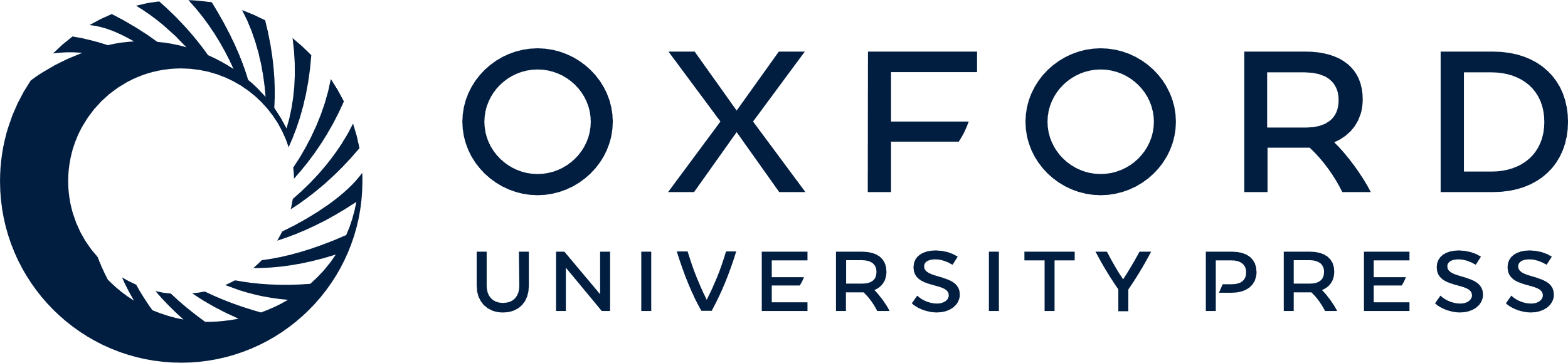 [Speaker Notes: Figure 9. Normalized distribution of BDA labeled boutons in superior temporal areas in two cases with injection of BDA in the caudal part of dorsal area 10 (cases BF, BC).


Unless provided in the caption above, the following copyright applies to the content of this slide: © Oxford University Press 2005; all rights reserved]